PCD-R en linea
© Instituto de Terapia Ocupacional, 2021 adminito@ito-edu.org.mx
© Instituto de Terapia Ocupacional, 2021 adminito@ito-edu.org.mx
Ingresa a la plataforma
https://www.perfildeconductasdeldesarrollo.com/Index
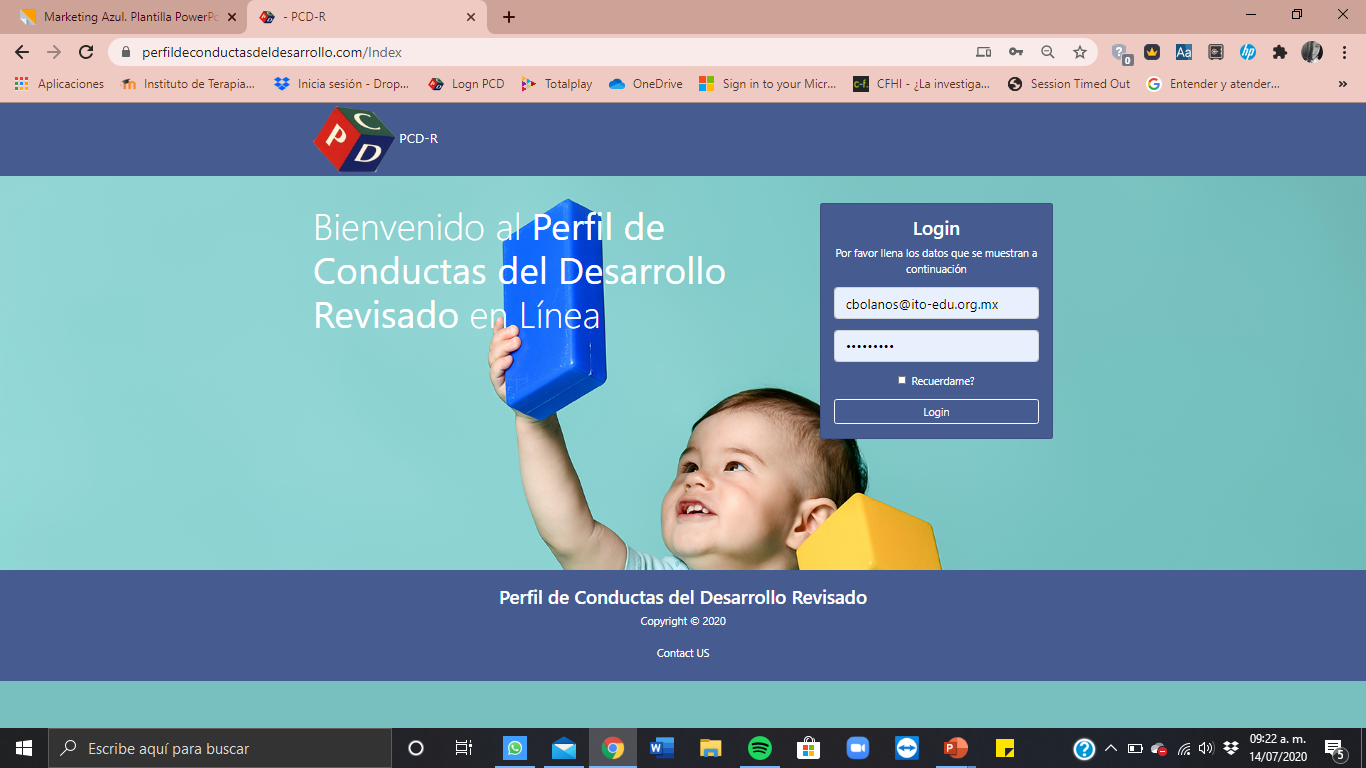 Usuario 

Contraseña
Secciones de la plataforma
© Instituto de Terapia Ocupacional, 2021 adminito@ito-edu.org.mx
Secciones del Panel de control
En esta sección observaras las evaluaciones que has ingresado incluyendo :
Código del niño
 
Examinador

Nombre

Fecha de nacimiento
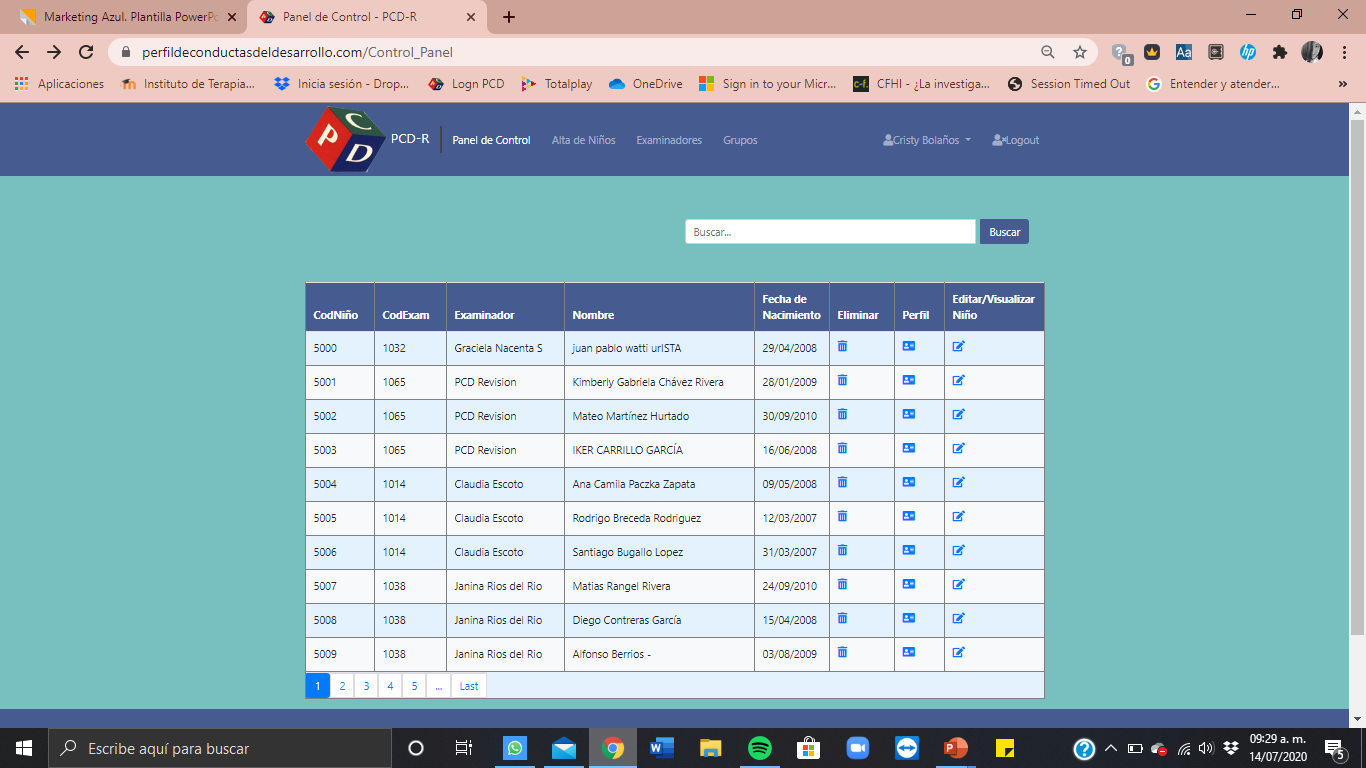 © Instituto de Terapia Ocupacional, 2021 adminito@ito-edu.org.mx
Secciones del Panel de control
Eliminar

Perfil : Integra los datos de la valoración del niño 

Editar visualizar niño: Integra los datos sociodemográficos del niño y la familia
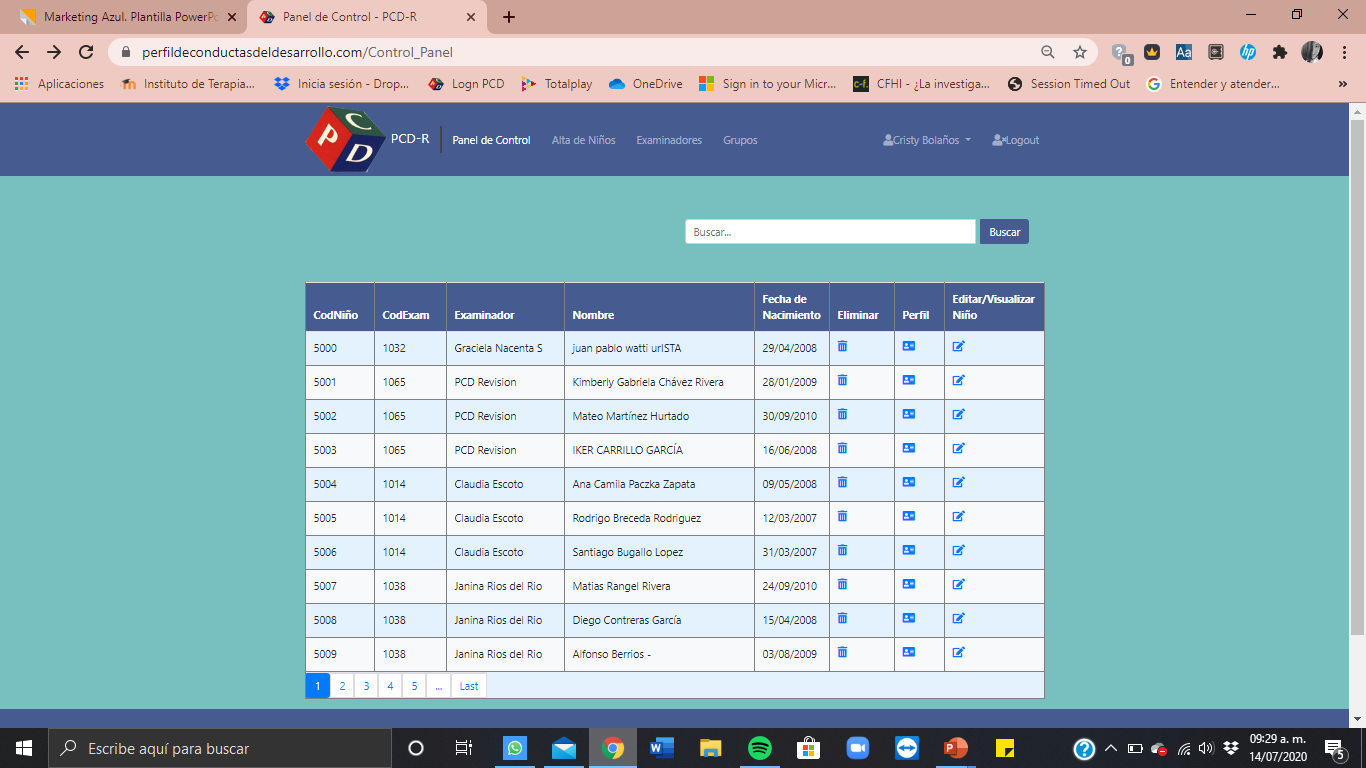 © Instituto de Terapia Ocupacional, 2021 adminito@ito-edu.org.mx
Perfil
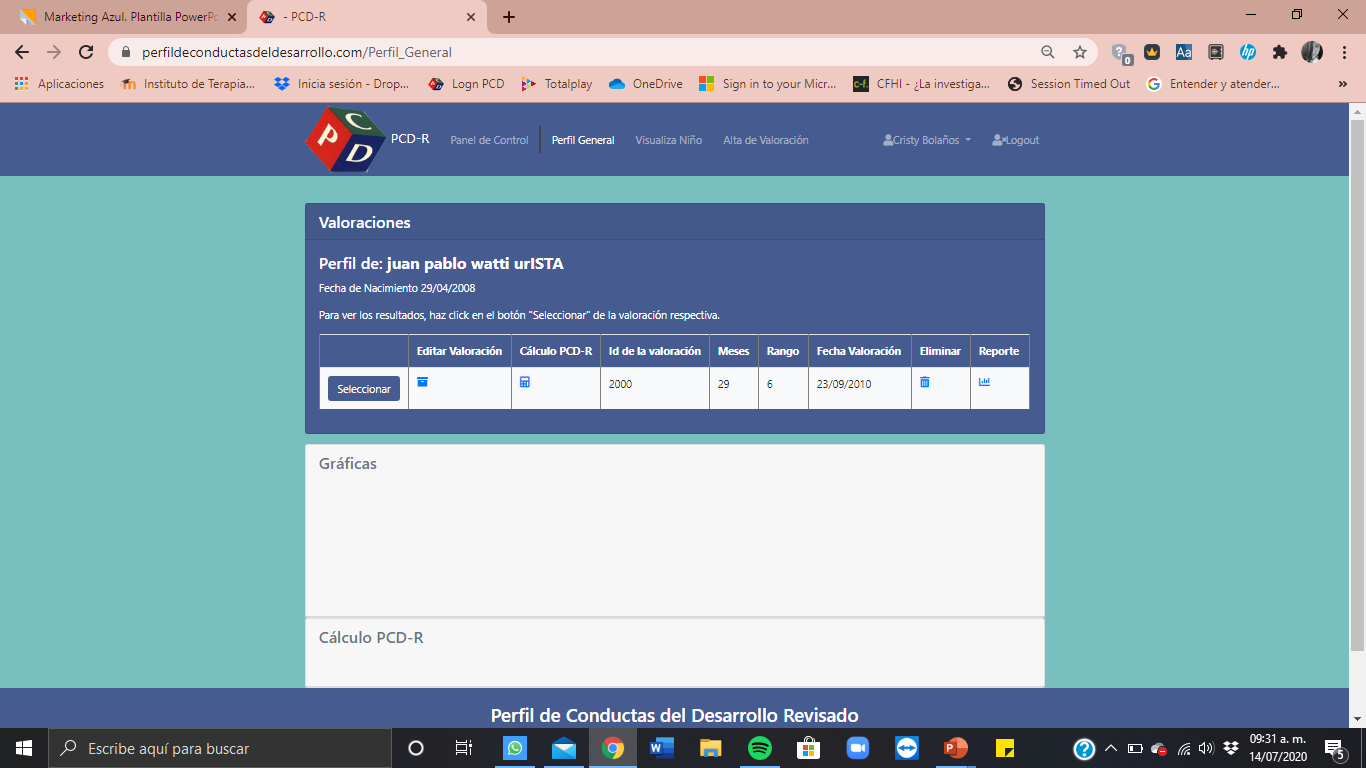 Nombre
Fecha de nacimiento 
Botón “seleccionar”: Desplegar las graficas y tabla 
de resultados 
Editar valoración 
Calculo PCD-R
ID de la Valoración 
Meses 
Rango 
Fecha de Valoración 
Eliminar  (Valoración)
Reporte
© Instituto de Terapia Ocupacional, 2021 adminito@ito-edu.org.mx
Editar valoración
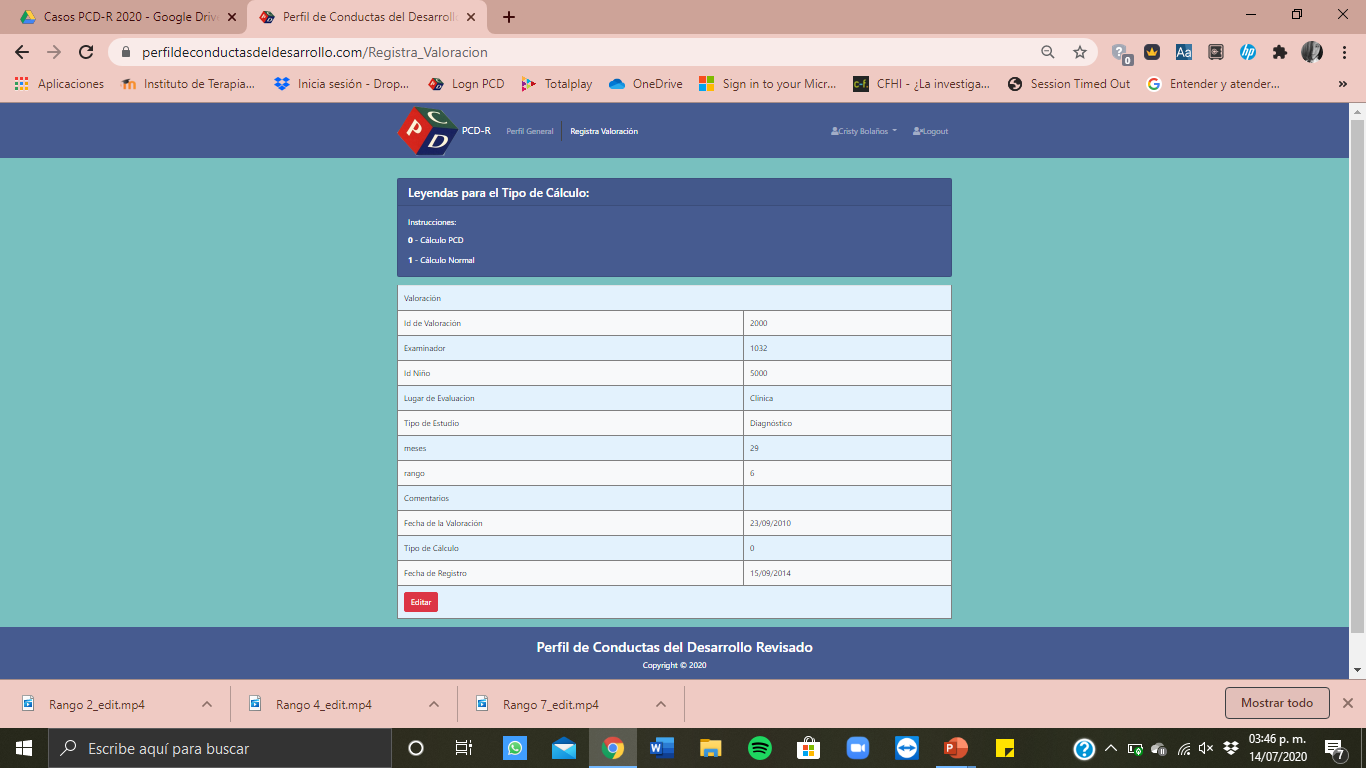 En esta sección podrás editar los datos de valoración 
Lugar
Tipo de valoración
Comentarios  
Cálculo 
Fecha
© Instituto de Terapia Ocupacional, 2021 adminito@ito-edu.org.mx
Calculo PCD-R
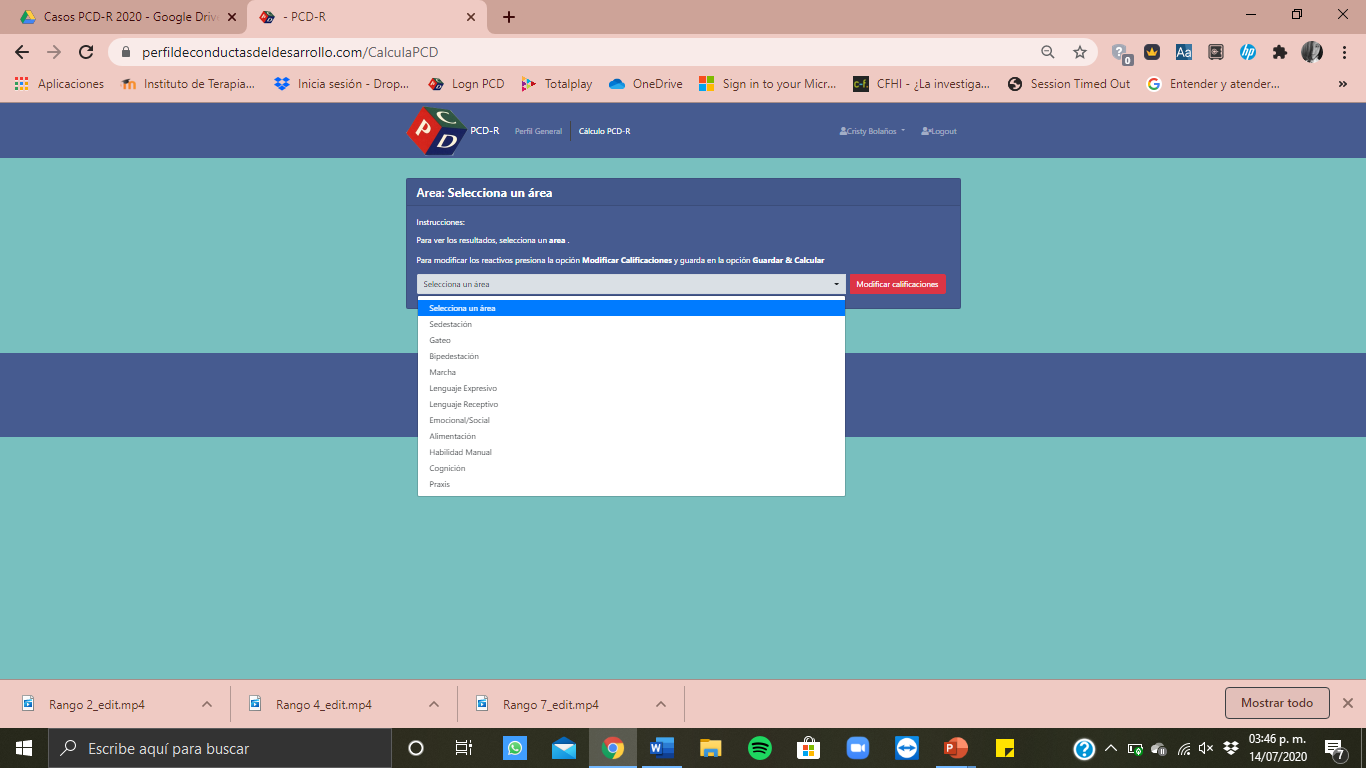 En esta sección podrás ingresar las calificaciones del niño evaluado
© Instituto de Terapia Ocupacional, 2021 adminito@ito-edu.org.mx
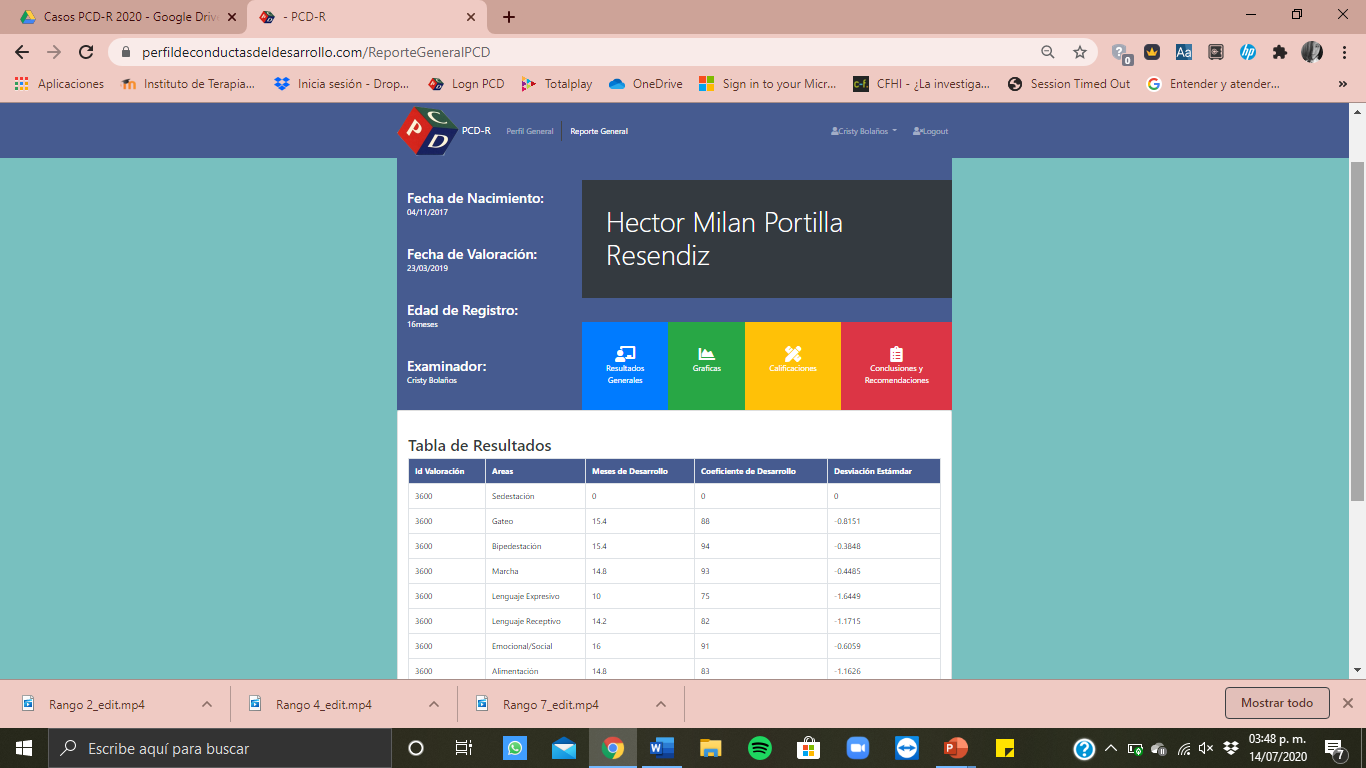 Reporte
En la ficha de reporte del niño se observan los datos:
Fecha de nacimiento
Fechas de valoración 
Edad de registro 
Examinador
Esta sección se divide en:
Resultados generales- Tabla de resultados
Graficas- Grafica de desarrollo 
Calificaciones – Tabla con las calificaciones
Conclusiones y recomendaciones – Esta sección te permite redactar las conclusiones y recomendaciones que se agregan a PDF, que la plataforma te permite  generar al final de esta sección.
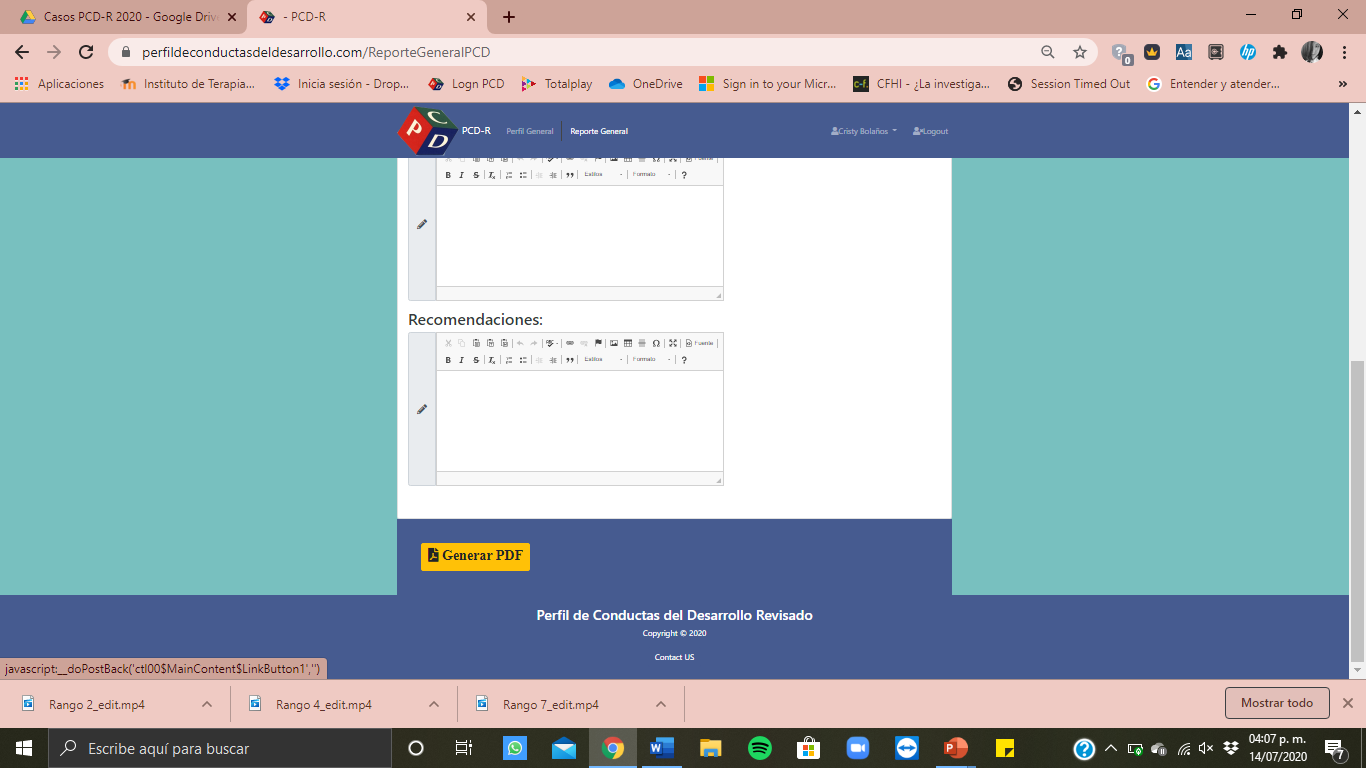 © Instituto de Terapia Ocupacional, 2021 adminito@ito-edu.org.mx
Valoración
© Instituto de Terapia Ocupacional, 2021 adminito@ito-edu.org.mx
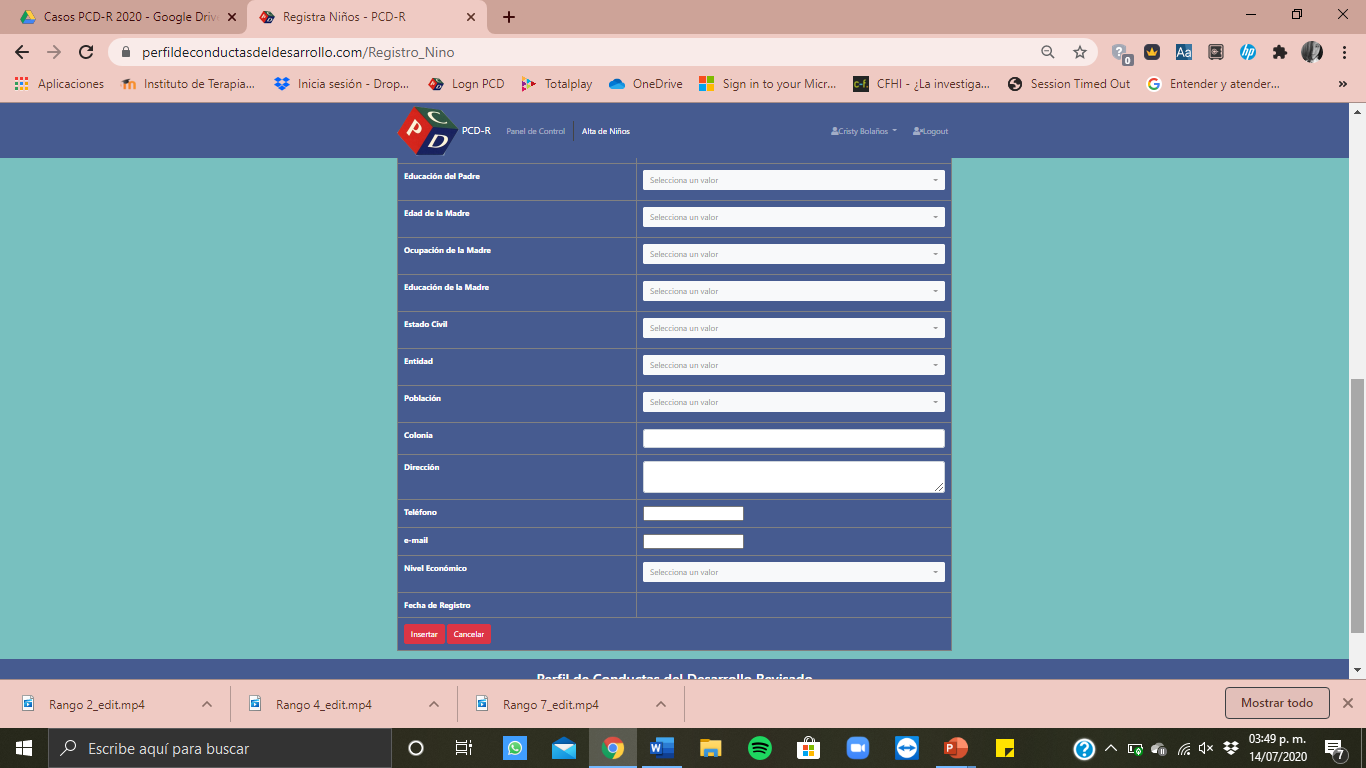 ¿Cómo dar de alta a una valoración ?
Paso 1. Dar de Alta al niño
Da clic en el botón Alta de niño 
Ingresa los datos requeridos 
Finaliza el procesos dando clic en el botón Insertar 

Nota: Puedes editar los datos en caso de tener algún erro en la sección “Editar valoración”
© Instituto de Terapia Ocupacional, 2021 adminito@ito-edu.org.mx
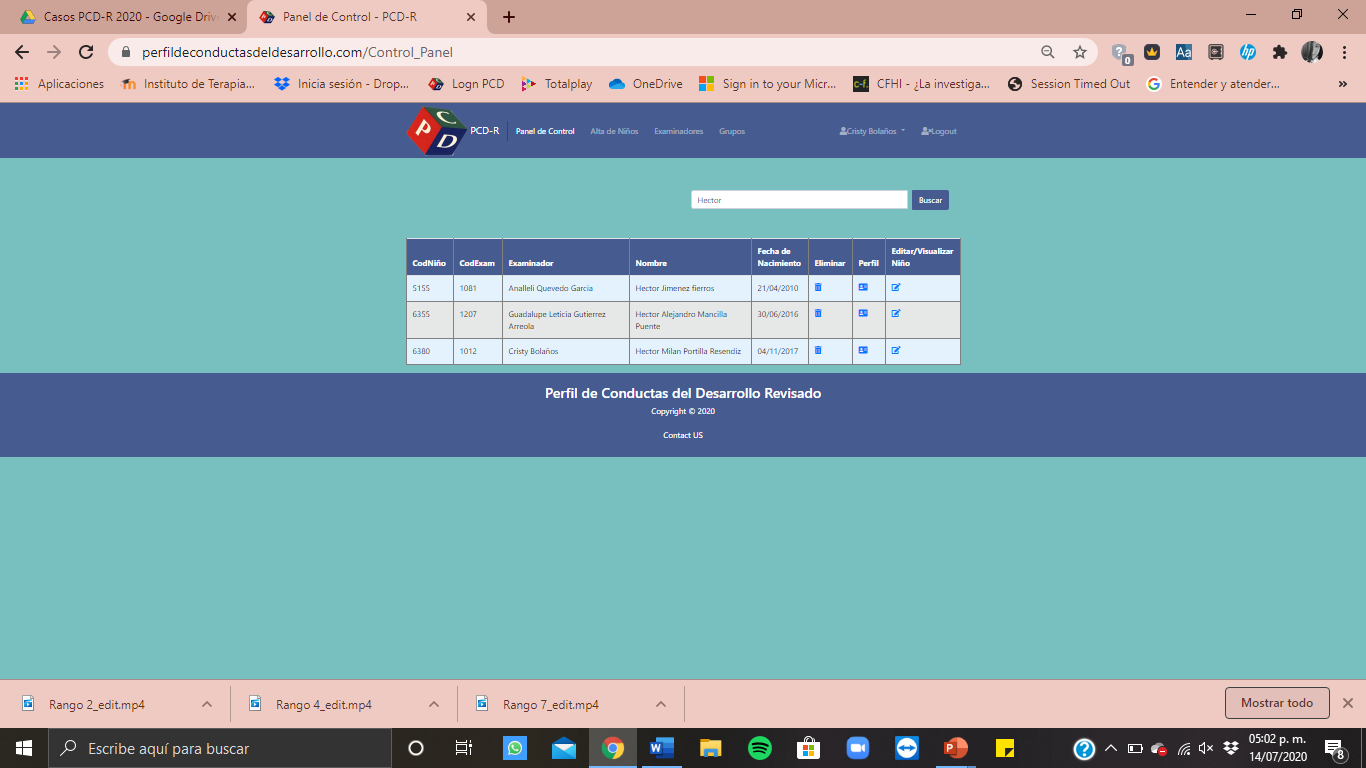 Paso 2. Seleccionar el perfil del niños
Regresa al panel de control 
En la sección de buscar ingresa el nombre del niño
Ingresa al perfil del niño 
El siguiente paso es ingresar a “Alta de valoración”
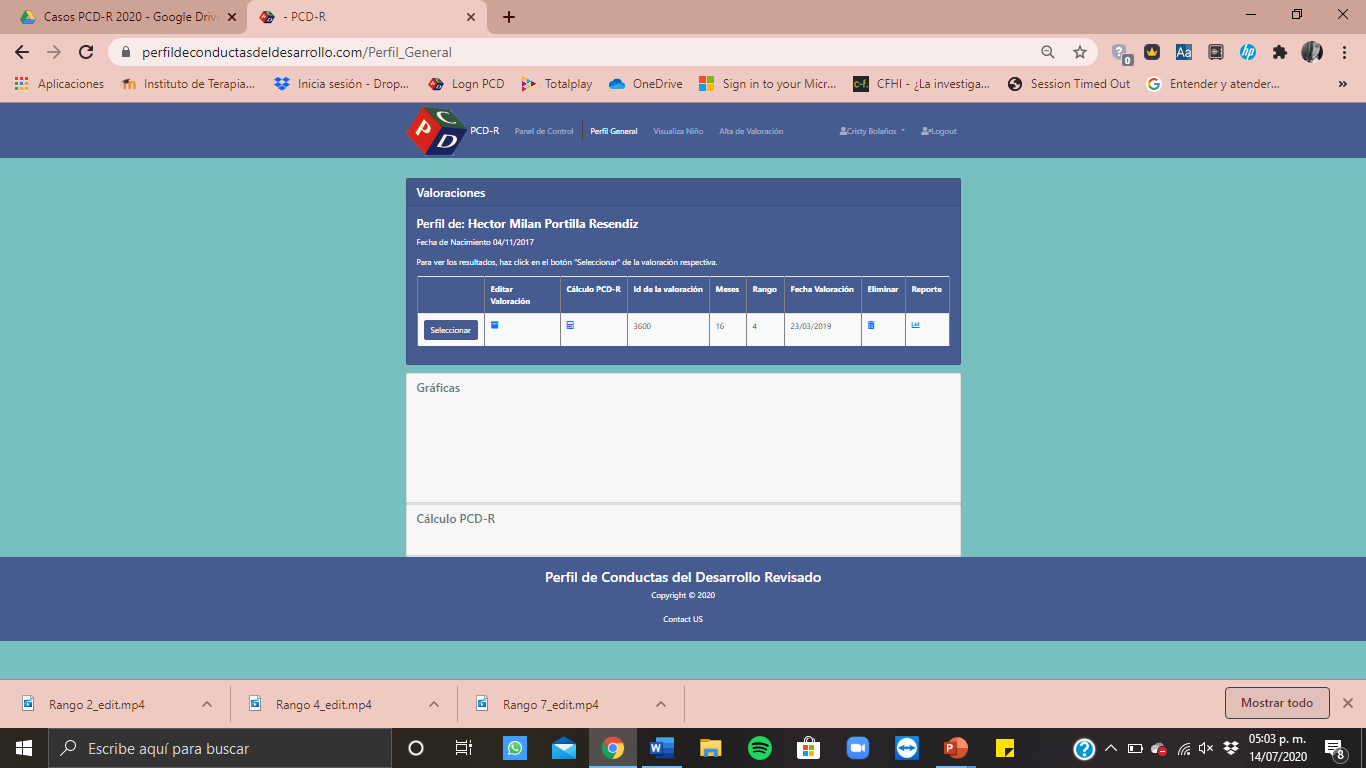 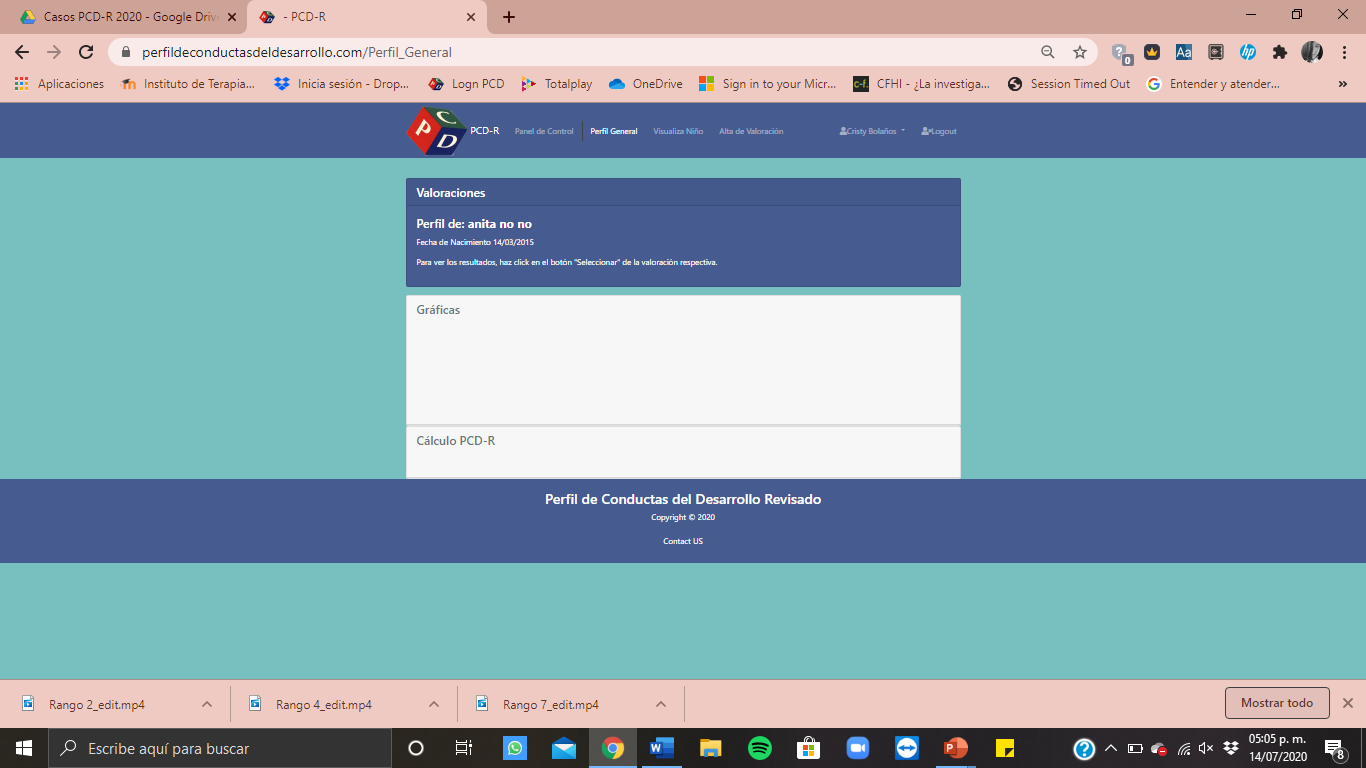 © Instituto de Terapia Ocupacional, 2021 adminito@ito-edu.org.mx
Paso 2. Dar de alta la valoración
Se solicitaran los siguientes datos: 
Lugar de Evaluación 
Tipo de estudio 
Antes. Después 
Longitudinal 
Diagnostico 
Mes y Rango
Se modifican automáticamente al ingresar la fecha de valoración 
Comentarios 
Fecha de Valoración 
Tipo de calculo 
Calculo PCD: En este caso, se le añade un mes a la edad cronológica 
Calculo normal: Se utiliza la edad cronológica
Al finalizar de Clic en el botón insertar
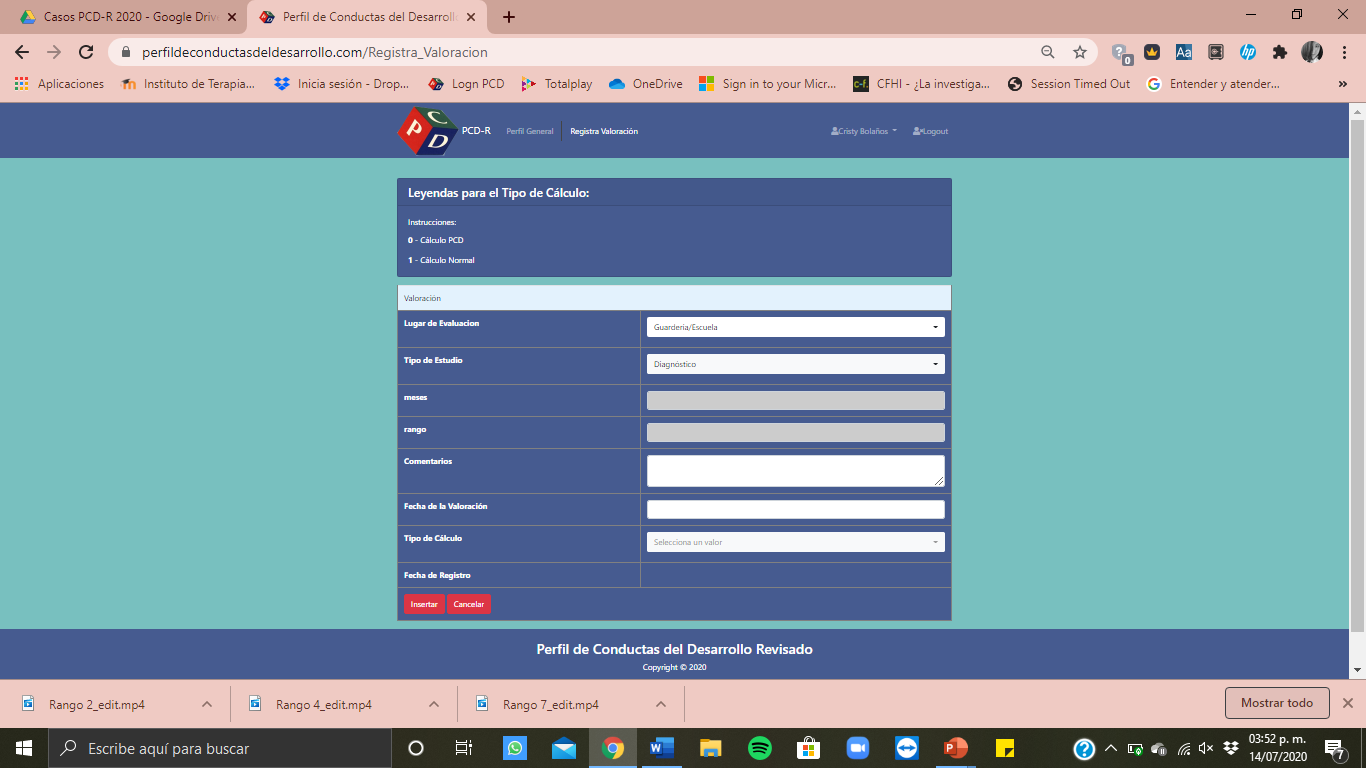 © Instituto de Terapia Ocupacional, 2021 adminito@ito-edu.org.mx
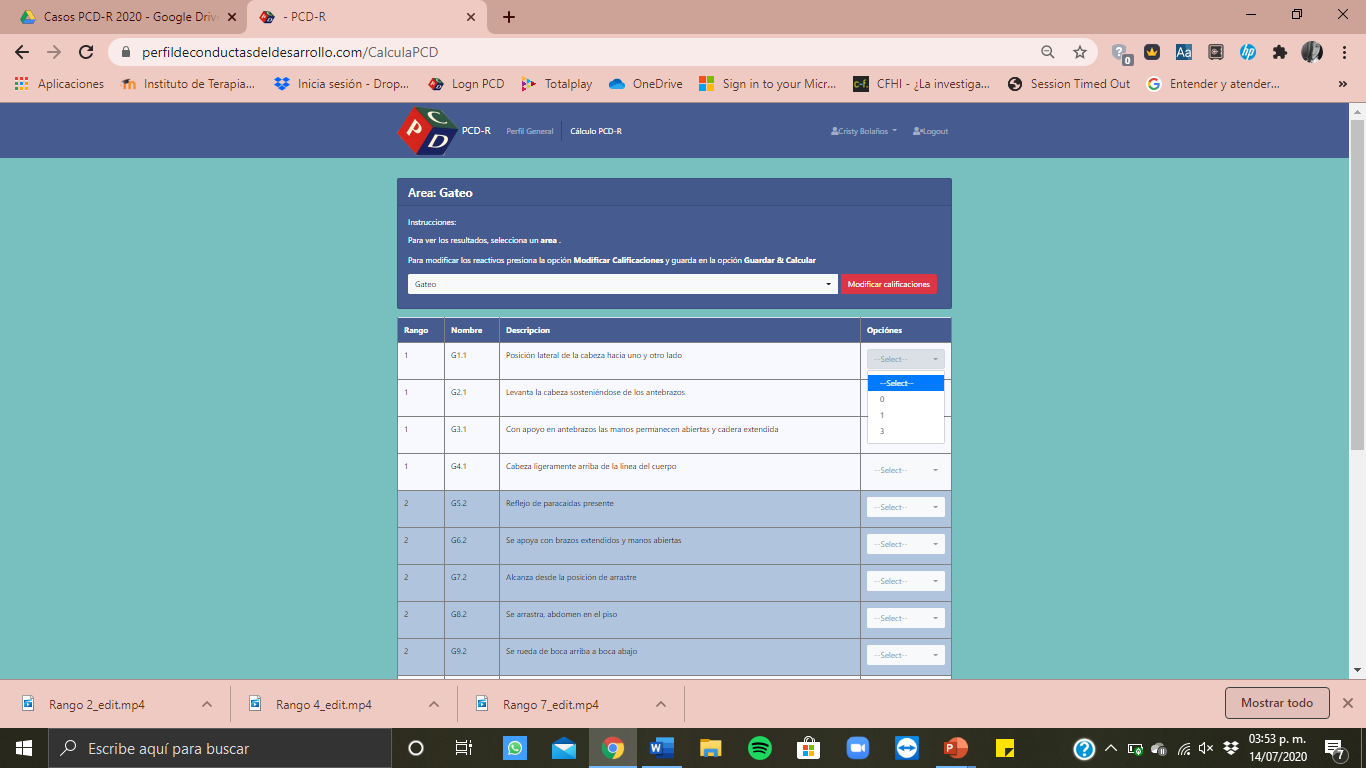 Paso 3. Dar de alta las calificaciones 
En el Perfil del niño, de clic en el botón “calculo PCD-r”
Selecciona el área a calificar
Da clic en el botón “Modificar calificaciones” 
Se desplegara la tabla de calificaciones 
En la columna  “opciones”, encontraras las barras despegables que te permitirán modificar el valor de la calificación 
Es de suma importancia que cuando concluyas con el llenado de calificaciones guardes las modificaciones dando clic en el botón  “Guardar & Calcular PCD”
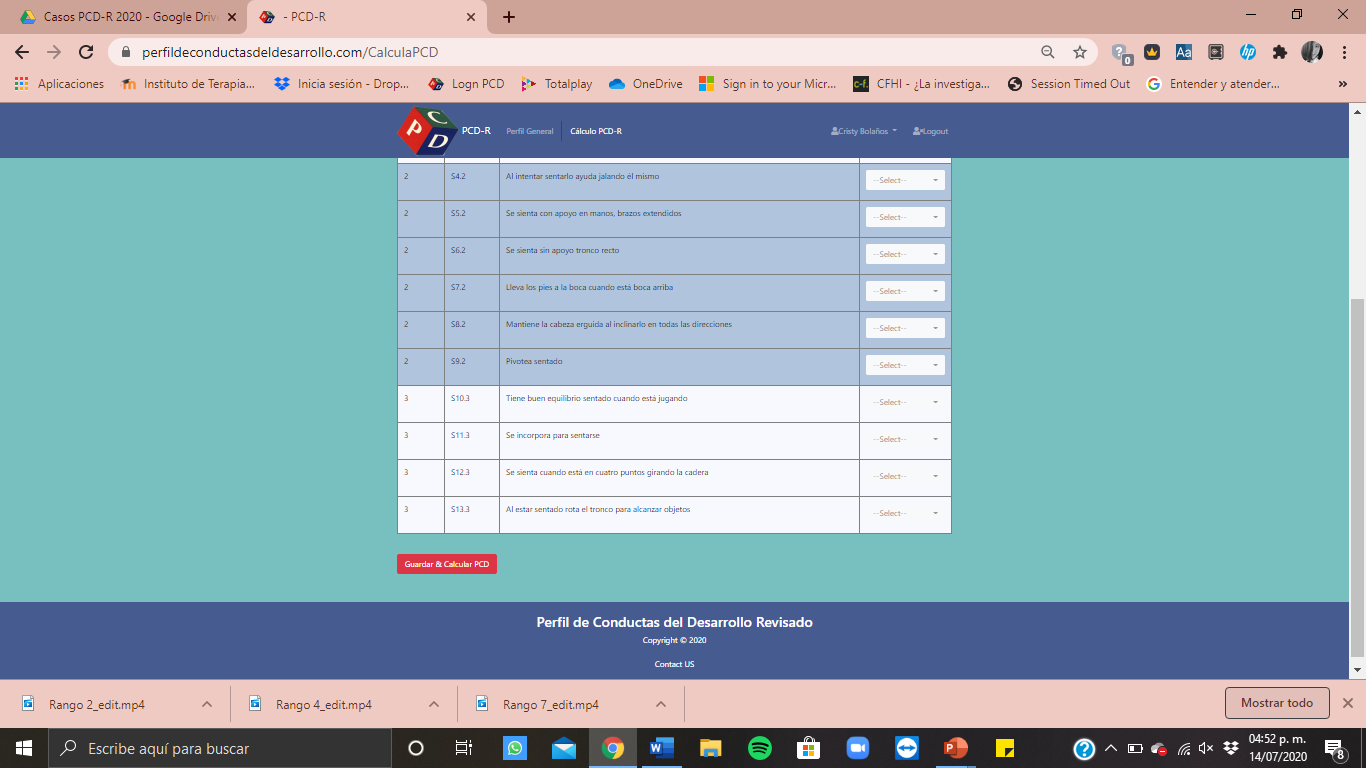 © Instituto de Terapia Ocupacional, 2021 adminito@ito-edu.org.mx